Talking about the past - matching
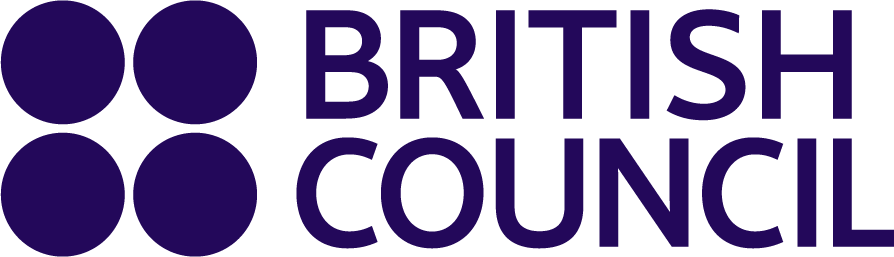 https://www.teachingenglish.org.uk/
Talking about the past - answers
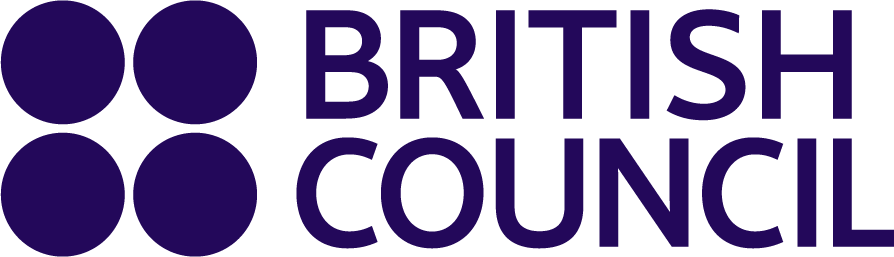 https://www.teachingenglish.org.uk/